Réalités et impacts d'une inclusivité numérique ancrée dans la culture universitaire
Par Natacha Brassard, HEC Montréal
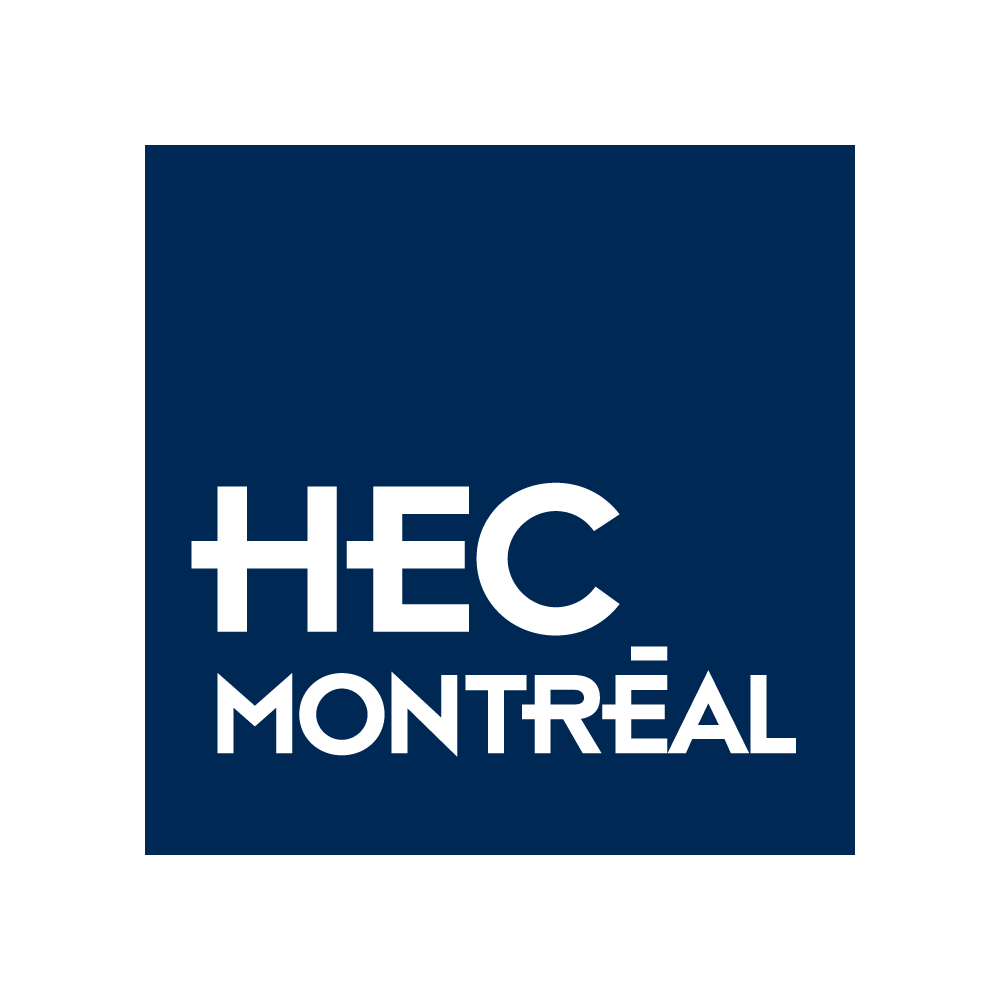 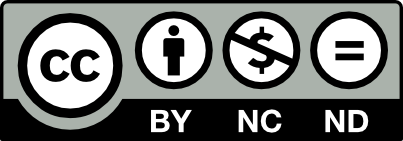 [Speaker Notes: Pour être cité : Brassard, N. (2025, 21 mars). Réalités et impacts d’une inclusivité numérique ancrée dans la culture universitaire [Conférence plénière de clôture]. Open Learning Days 2025, Namur, Belgique.]
Plan de la conférence
Introduction
Présentation personnelle et mise en contexte
L’état des lieux dans l’enseignement supérieur
Les principes fondamentaux de l’inclusivité numérique pour les spécialistes en éducation
L’accessibilité numérique : de la théorie à la pratique en conception pédagogique
2
Plan de la conférence
L’inclusivité numérique comme levier d’innovation en conception pédagogique
Comparaison des approches institutionnelles : Belgique et Québec
Recommandations pratiques
Conclusion : vers une conception pédagogique naturellement inclusive
3
1Introduction
Bonjour!
2Présentation personnelle et mise en contexte
Quand l’univers m’a créé…
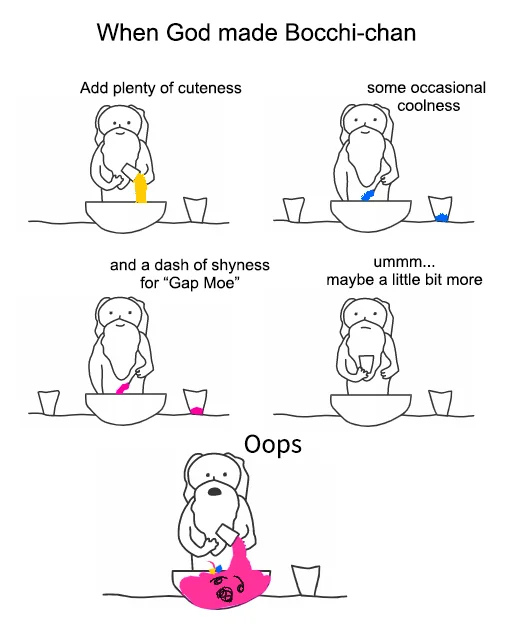 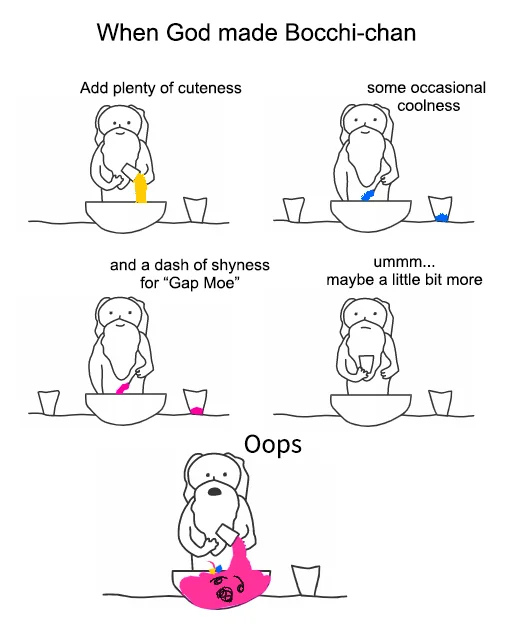 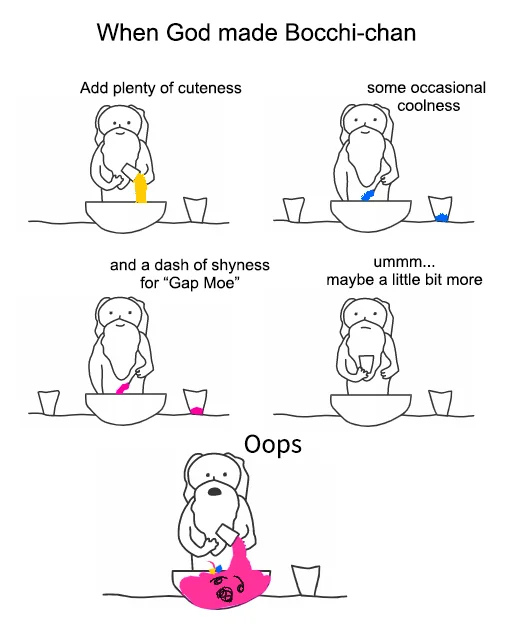 Une déficience à l’œil gauche
Des difficultés scolaires
Un TDAH
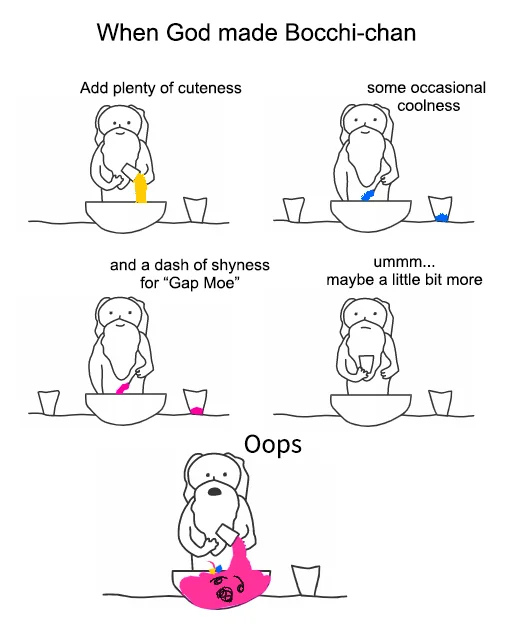 Une passion pour l’accessibilité numérique
Oups…
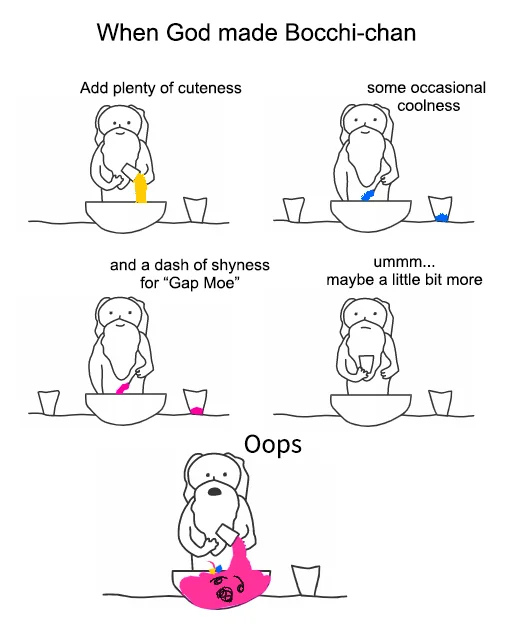 3L’état des lieux dans l’enseignement supérieur
1
De 2014-2015 à 2022-2023: 904 à 6464
De 2022-2023: 6,9%
2
Situation au Québec
Augmente année après année
3
4
TDAH: 38%; TSM: 17%; DM: 20%
Les femmes représentent environ deux tiers.
5
1
Augmentation similaire
2
De 2021-2022: 2,5%
Situation en Belgique
Prédominance des TA.
3
4
Féminisation similaire.
Accommodations: 15%/année
5
1
Meilleure identification et diagnostic
Diminution progressive de la stigmatisation
2
Phénomènes convergents
Plus grande conscience des droits
3
4
Effet politique d’inclusion
Évolution des technologies et pratiques
5
1
Différences dans les définitions
Variation dans le processus de reconnaissance
2
Différences Québec/Belgique
Disparité dans les systèmes de collecte de données
3
4
Différences culturelles
Modèles d’accompagnement distincts
5
4Les principes fondamentaux de l’inclusivité numérique pour les spécialistes en éducation
La conception universelle de l’apprentissage (CUA)
Ce cadre développé par le CAST (Center for Applied Special Technology) repose sur trois principes fondamentaux :
Offrir de multiples moyens de représentation (le «quoi» de l’apprentissage)
Offrir de multiples moyens d’action et d’expression (le «comment» de l’apprentissage)
Offrir de multiples moyens d’engagement (le «pourquoi» de l’apprentissage)
14
La conception universelle de l’apprentissage (CUA)
Concevant systématiquement le contenu dans différents formats 
Prévoyant plusieurs modalités d’évaluation au choix 
Contextualisant les apprentissages à travers des exemples personnalisables selon les intérêts professionnels des personnes apprenantes
15
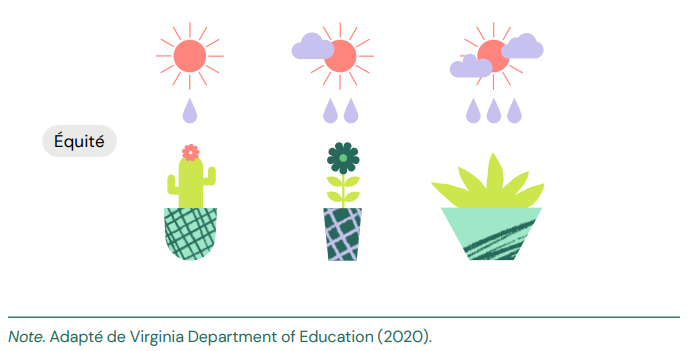 L'équité comme principe directeur
Source: Observatoire sur la réussite en enseignement supérieur (2023).
L’élaboration de consignes flexibles qui spécifient le résultat attendu, mais laissent de la liberté sur le chemin pour y parvenir
L’intégration de parcours différenciés avec des points de synchronisation communs
La création d’options «plus» pour les personnes apprenantes qui souhaitent approfondir certains aspects, tout en assurant que le contenu essentiel est accessible à toutes et tous
L’équité comme principe directeur
17
L’approche par les capabilités
Des tutoriels sur l’utilisation des fonctionnalités d’accessibilité des principaux logiciels
Des séances de prise en main des outils numériques en début de parcours
Des conseils d’utilisation contextuelle directement intégrés aux ressources
18
La valorisation de la diversité cognitive
Démystifiant les différents profils cognitifs et en expliquant comment chacun peut apporter une perspective unique
Concevant des activités collaboratives qui tirent parti de la complémentarité des aptitudes
Valorisant explicitement les différentes façons d’aborder un problème
19
5L’accessibilité numérique : de la théorie à la pratique en conception pédagogique
1Les contenus vidéo : au-delà du simple visionnage
Source de l’image: Matinée
Sous-titres
Ils ne sont pas seulement utiles pour les personnes étudiantes sourdes ou malentendantes.
22
Selon une étude de Morris et al. (2019) publiée dans le Journal of Postsecondary Education and Disability, 99 % des personnes étudiantes interrogées ont rapporté que les sous-titres étaient utiles pour leur apprentissage, dont 84 % les considérant comme très ou extrêmement utiles.
Morris et al. (2019), Closed Captionning Matters: Examining the Value of Closed Captions for All Students
23
Sous-titres
Ils ne sont pas seulement utiles pour les personnes étudiantes sourdes ou malentendantes. 
Ces bénéfices s’appliquent à diverses situations :
Environnement bruyant ou nécessité de silence
Meilleure compréhension linguistique, surtout pour les non-natifs
Aide à la concentration et à la mémorisation
24
Transcriptions
Au-delà des sous-titres, une transcription complète offre plusieurs avantages :
Recherche textuelle dans le contenu
Révision rapide sans revoir toute la vidéo
Accessibilité pour les lecteurs d’écran
Support d’annotation pour les personnes apprenantes
25
Accessibilité visuelle
Contraste élevé entre le texte et l’arrière-plan
Taille de police suffisante (minimum 24 pts pour les présentations)
Descriptions verbales des éléments visuels importants
Rythme suffisamment lent pour permettre l’assimilation visuelle
26
Descriptions audios
Explication verbale des graphiques, tableaux et schémas
Description des démonstrations pratiques
Contextualisation des images et exemples visuels
27
2Les documents pédagogiques : structurer pour faciliter l’apprentissage
Hiérarchisation explicite
Les bénéfices sont nombreux :
Navigation facilitée par les technologies d’assistance
Génération automatique de tables des matières
Clarification de la structure conceptuelle du contenu
Cohérence visuelle à travers les documents
29
Documents navigables
Table des matières interactive en début de document
Hyperliens internes pour naviguer entre les sections
Système cohérent d’icônes pour identifier les différents types de contenu
Pagination claire et numérotation des sections
30
PDFs accessibles
Balisage complet du document pour les lecteurs d’écran
Conservation de la structure textuelle lors de la conversion
Ajout de signets de navigation
Vérification avec l’outil d’accessibilité d’Adobe Acrobat
31
Alternatives textuelles pertinentes
Une description concise de l’élément visuel
Une explication de sa signification dans le contexte
Les données sous-jacentes pour les graphiques complexes
Des alternatives textuelles pour les schémas conceptuels
32
3Les évaluations en ligne : mesurer les compétences, pas les obstacles
Diversification des formats d'évaluation
Présentations orales ou rapports écrits
Travaux individuels ou collaboratifs
Productions créatives ou analyses critiques
Évaluations formatives et sommatives
34
Instructions claires et structurées
Segmentation des instructions complexes en étapes distinctes
Exemples concrets de livrables attendus
Critères d’évaluation explicites et rubrique détaillée
FAQ anticipant les questions fréquentes
35
Flexibilité temporelle encadrée
Fenêtres de soumission plutôt que des délais stricts quand c’est possible
Options de pause pour les examens chronométrés en ligne
Possibilités de reprise partielle pour certaines composantes
Planification prévisible communiquée dès le début du parcours
36
Rétroaction multimodale
Annotations écrites directement sur les travaux
Capsules audios expliquant les remarques principales
Modèles de rétroaction vidéo individuels ou en groupe
Grilles d’auto-évaluation guidant la réflexion des personnes apprenantes
37
4L’ergonomie visuelle : au service de la cognition
Contraste et lisibilité
Ratio de contraste minimum de 4,5 : 1 entre le texte et l’arrière-plan
Utilisation de polices sans empattement (Verdana, Arial, Calibri)
Taille de police minimum de 12 pts pour les documents, 24 pts pour les présentations
Éviter le texte sur des arrière-plans complexes ou des images
39
Cohérence dans la présentation
Positionnement constant des éléments de navigation
Utilisation cohérente des icônes et symboles
Modèles de documents standardisés à travers un même parcours d’apprentissage
40
Information redondante
Combinaison systématique de couleur et forme pour les indicateurs visuels
Étiquettes textuelles en complément des codes couleur
Variation de l’intensité en plus de la teinte pour la hiérarchisation
41
Espacement et aération
Paragraphes courts et bien espacés
Utilisation généreuse des listes à puces et numérotées
Marge suffisante et espacement entre les lignes de 1,5
Limitations du nombre d’éléments par page ou diapositive
42
6L’inclusivité numérique comme levier d’innovation en conception pédagogique
7Comparaison des approches institutionnelles : Belgique et Québec
1
Services centralisés et spécialisés
Au Québec
Approche individualisée
2
Ressources techniques spécialisées
3
4
Intégration de la CUA
[Speaker Notes: Au Québec:
Services centralisés et spécialisés: Chaque université dispose d'un service dédié aux personnes étudiantes en situation de handicap, ce qui facilite la collaboration pour les concepteurs pédagogiques. Par exemple, à HEC Montréal, je peux facilement faire valider mes conceptions par des conseillers spécialisés par type de handicap.
Approche individualisée: Le modèle repose sur une évaluation individuelle des besoins de chaque personne étudiante, ce qui nous donne des indications précises pour adapter nos conceptions. Les accommodements sont déterminés au cas par cas, mais les tendances qui en émergent peuvent guider nos approches globales.
Ressources techniques spécialisées: Les universités québécoises investissent significativement dans les technologies d'assistance, ce qui nous permet d'intégrer ces outils dans nos conceptions en sachant qu'ils seront disponibles pour les personnes étudiantes. Cela influence directement nos choix de formats et de plateformes.
Intégration de la CUA: On observe une tendance croissante à intégrer les principes de conception universelle de l'apprentissage dans les cahiers des charges de conception pédagogique. Cette approche proactive transforme progressivement la culture institutionnelle.]
1
Cadre légal structurant
En Belgique
Commission de l’Enseignement Supérieur inclusif
2
Services en développement
3
Évolution vers une approche plus globale
4
[Speaker Notes: En Belgique:
D'après le document "10 ANS DE L'ENSEIGNEMENT SUPÉRIEUR INCLUSIF, ET APRÈS?" publié par la CESI et la Fédération Wallonie-Bruxelles, le système belge francophone présente ces caractéristiques:
Cadre légal structurant: Le décret sur l'enseignement supérieur inclusif de janvier 2014, qui fête ses 10 ans cette année, a créé un cadre légal qui "a permis de légitimer l'engagement pris auparavant par de nombreux acteurs et actrices en faveur d'étudiantes et d'étudiants en situation de handicap" (p.4 du document).
Commission de l'Enseignement Supérieur Inclusif: Cette instance "a été créée par le décret et a pour mission d'assurer la promotion de l'enseignement supérieur inclusif. Elle a réalisé des outils audiovisuels" et "a également travaillé à un guide relatif à l'accessibilité des bâtiments" (p.4 du document).
Services en développement: Selon le document, "165 personnes mettent en œuvre l'enseignement inclusif de façon « officielle »" mais elles "représentent 48 ETP et peuvent donc consacrer en moyenne 3/10 (ou une journée et demie par semaine) de leur temps de travail à l'inclusif" (p.6 du document), ce qui montre les défis de ressources.
Évolution vers une approche plus globale: Le plaidoyer pour un "Enseignement Supérieur Inclusif 2.0" présenté dans ce document appelle spécifiquement à "un décloisonnement de l'inclusif" et "un dossier unique de l'élève en situation de handicap le suivant depuis le premier constat d'une situation de handicap jusqu'à la fin de sa vie d'étudiant" (p.8 du document).
Les statistiques comparatives entre nos deux systèmes sont également éclairantes: d'après les données présentées dans le document "STATISTIQUES 2022-2023" de l'AQICESH et celles mentionnées dans le plaidoyer belge, nous notons que 6,9% des étudiants québécois sont officiellement en situation de handicap, contre environ 2,5% en Belgique francophone (p.5 du plaidoyer).]
L'équilibre entre personnalisation et standardisation
1
L'intégration des technologies émergentes
2
Défis communs et perspectives d'évolution
La formation des équipes de conception
3
L'évaluation de l'impact de nos conceptions
4
La co-conception avec les utilisatrices et utilisateurs finaux
5
[Speaker Notes: Défis communs et perspectives d'évolution :
L'équilibre entre personnalisation et standardisation: Comment concevoir des ressources qui répondent aux besoins spécifiques tout en restant gérables à grande échelle?
L'intégration des technologies émergentes: Comment exploiter les innovations technologiques (IA, réalité virtuelle, etc.) de manière inclusive?
La formation des équipes de conception: Comment développer les compétences en accessibilité au sein des équipes de conception pédagogique?
L'évaluation de l'impact de nos conceptions: Comment mesurer efficacement l'impact de nos choix de conception sur l'accessibilité réelle?
La co-conception avec les utilisatrices et utilisateurs finaux: Comment impliquer efficacement les personnes en situation de handicap dans le processus de conception?]
8Recommandations pratiques et conclusion
Intégrer l'accessibilité dès le cahier des charges
1
Créer une bibliothèque de modèles accessibles
2
Recommandations
Former systématiquement les équipes de production
3
Impliquer des testeurs en situation de handicap
4
Développer une liste de contrôle d'accessibilité
5
[Speaker Notes: Intégrer l'accessibilité dès le cahier des charges: Plutôt que de considérer l'accessibilité comme une couche supplémentaire à ajouter en fin de projet, intégrez-la dès la phase de conception initiale. Dans mes cahiers des charges, j'inclus systématiquement une section "Exigences d'accessibilité" qui devient contractuelle et évite les surprises en fin de projet.
Créer une bibliothèque de modèles accessibles: Développez un ensemble de modèles (templates) pré-testés et validés pour l'accessibilité que vous pourrez réutiliser: structures de cours, modèles de documents, configurations d'évaluation, etc. Cette approche rationalise le travail et garantit une cohérence dans l'accessibilité.
Former systématiquement les équipes de production: Assurez-vous que toutes les personnnes intervenantes dans le processus de conception (rédacteurs, graphistes, développeurs) comprennent les principes fondamentaux de l'accessibilité numérique. Dans mon équipe, j'organise des sessions de sensibilisation où les personnes participantes expérimentent eux-mêmes l'utilisation d'un lecteur d'écran ou d'un dispositif de compensation.
Impliquer des testeurs en situation de handicap: Rien ne remplace le test par des utilisatrices et des utilisateurs réels. Établissez un partenariat avec des associations ou constituez un panel d'utilisatrices et d’utilisateur en situation de handicap qui pourront tester vos conceptions. Leur feedback est inestimable et souvent surprenant par sa pertinence.
Développer une liste de contrôle d'accessibilité: Créez un outil de vérification simple que vous pourrez appliquer à chaque étape du processus de conception. J’utilise une liste créer par un spécialiste de l’accessibilité au Québec.]
Recommendations
Documenter et partager les bonnes pratiques
6
Adopter une approche itérative
7
[Speaker Notes: Documenter et partager les bonnes pratiques: Capitalisez sur vos expériences en documentant les solutions efficaces et les erreurs à éviter. Dans mon parcours, le partage d'expériences avec d'autres personnes qui sont passionné par l’accessibilité s'est avéré l'un des moyens les plus efficaces de progresser collectivement.
Adopter une approche itérative: L'accessibilité parfaite du premier coup est rare. Prévoyez des cycles d'amélioration continue basés sur les retours d'utilisation réelle. Cette approche permet d'affiner progressivement l'accessibilité tout en maintenant les délais de production.]
9Conclusion : vers une conception pédagogique naturellement inclusive
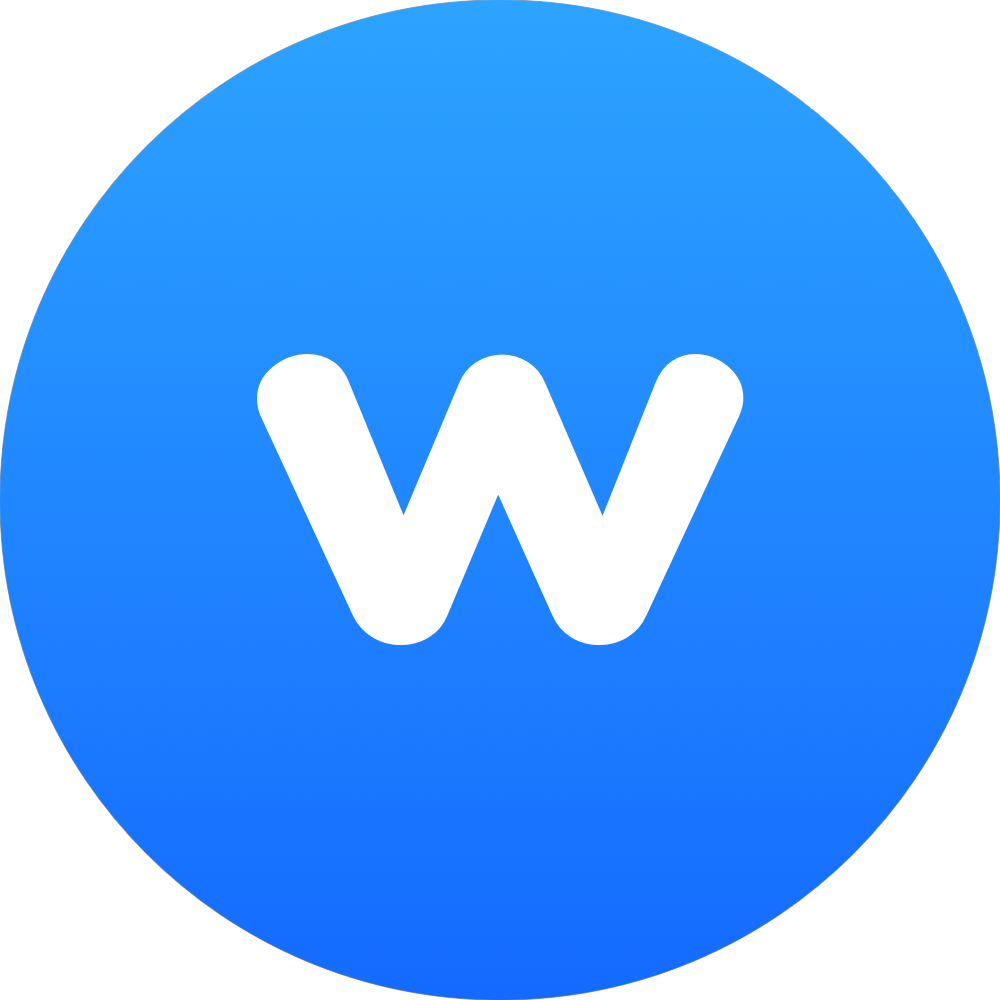 Bibliographie
AQICESH. (2023). Statistiques 2022-2023. Association québécoise interuniversitaire des conseillers aux étudiants en situation de handicap. https://www.aqicesh.ca/wp-content/uploads/2024/04/Statistiques_Aqicesh-sans-les-universites_22-23_Elyse.pdf 
Doucet, H. (2020). La contribution de l’approche par les capabilités d’Amartya Sen à la pratique professionnelle en santé mentale : une analyse éthique. Canadian Journal of Bioethics / Revue canadienne de bioéthique, 3(2), 93-101. https://www.erudit.org/fr/revues/bioethics/2020-v3-n2-bioethics05672/1073551ar/
52
Bibliographie
Commission de l'Enseignement Supérieur Inclusif. (2024). 10 ans de l'enseignement supérieur inclusif, et après ? Plaidoyer pour la mise en place d'un enseignement supérieur inclusif 2.0. Fédération Wallonie-Bruxelles. Fédération Wallonie-Bruxelles Récupéré de https://www.ares-ac.be/images/presse/communiques/plaidoyer-CESI-V5.pdf
Morris, K.K., Frechette, C., Dukes, L.L., Stowell, N.F., Topping, N.E., et Brodosi, D. (2016). Closed captioning matters: Examining the value of closed captions for all students. The Journal of Postsecondary Education and Disability, 29(3), 231-238. https://files.eric.ed.gov/fulltext/EJ1123786.pdf
53
Bibliographie
Observatoire sur la réussite en enseignement supérieur. Équité, diversité et inclusion (EDI) : au cœur de la réussite étudiante. https://oresquebec.ca/dossiers/equite-diversite-et-inclusion-edi-au-coeur-de-la-reussiteetudiante/
54
Outils/Références utiles
Outils d’accessibilité d’Adobe Color pour les contrastes
Guide de création de contenu numérique accessible
Règles pour l’accessibilité des contenus Web (WCAG) 
Funkify – Disability Simulator
55